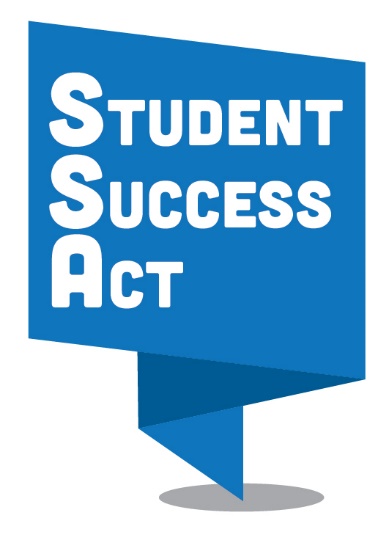 Sesión de sugerencias de la comunidad
Ley de Éxito Estudiantil

SU distrito escolar
Septiembre de 2019
Nuestros estudiantes. Nuestro éxito.
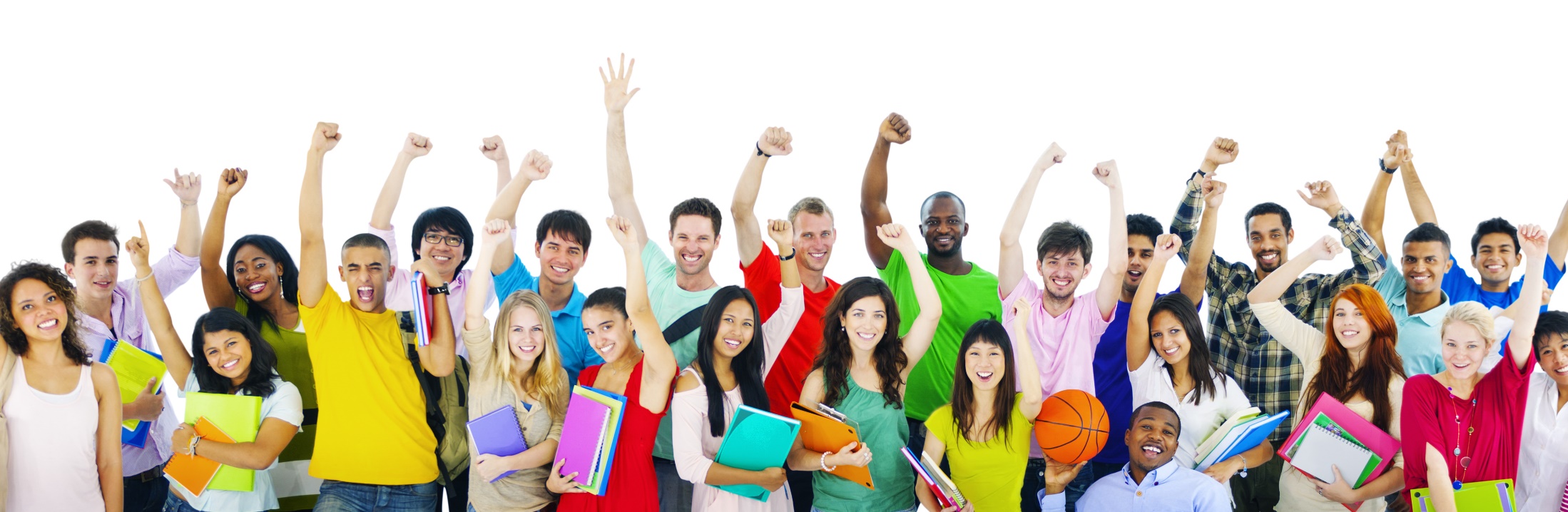 1
¡Bienvenido(a)!
Su opinión es importante.
Gracias por estar aquí.  
Invitamos y damos la bienvenida a todas las voces que quieran contribuir.
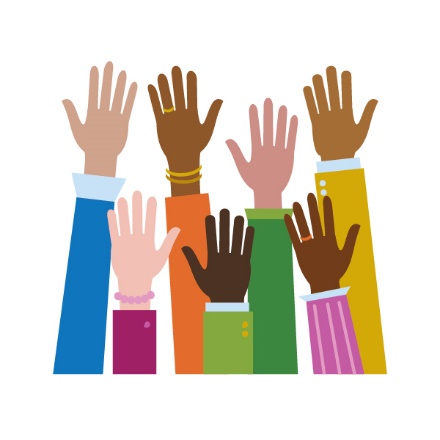 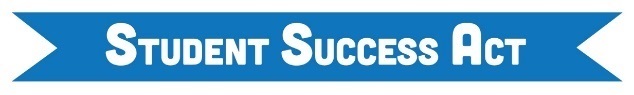 2
2
Agenda de hoy:
La Ley de Éxito Estudiantil y la Cuenta de inversión estudiantil
 Cronograma
 ¿Cómo podemos ayudar a nuestros estudiantes?
 5 áreas para sugerencias 
 Sesiones grupales (opcionales)
 Siguientes pasos
¡Siga participando!
¡El Departamento de Educación de Oregon desea saber su opinión!
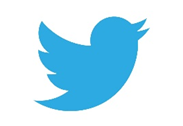 Síganos en Twitter @ORDeptEd #studentsuccessact
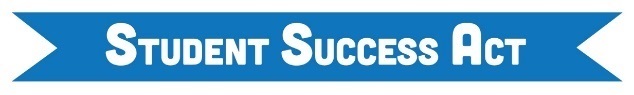 3
3
La Ley de Éxito Estudiantil
$2
(billones)
La Ley de Éxito Estudiantil es un hito histórico de la educación en Oregon.
en inversión
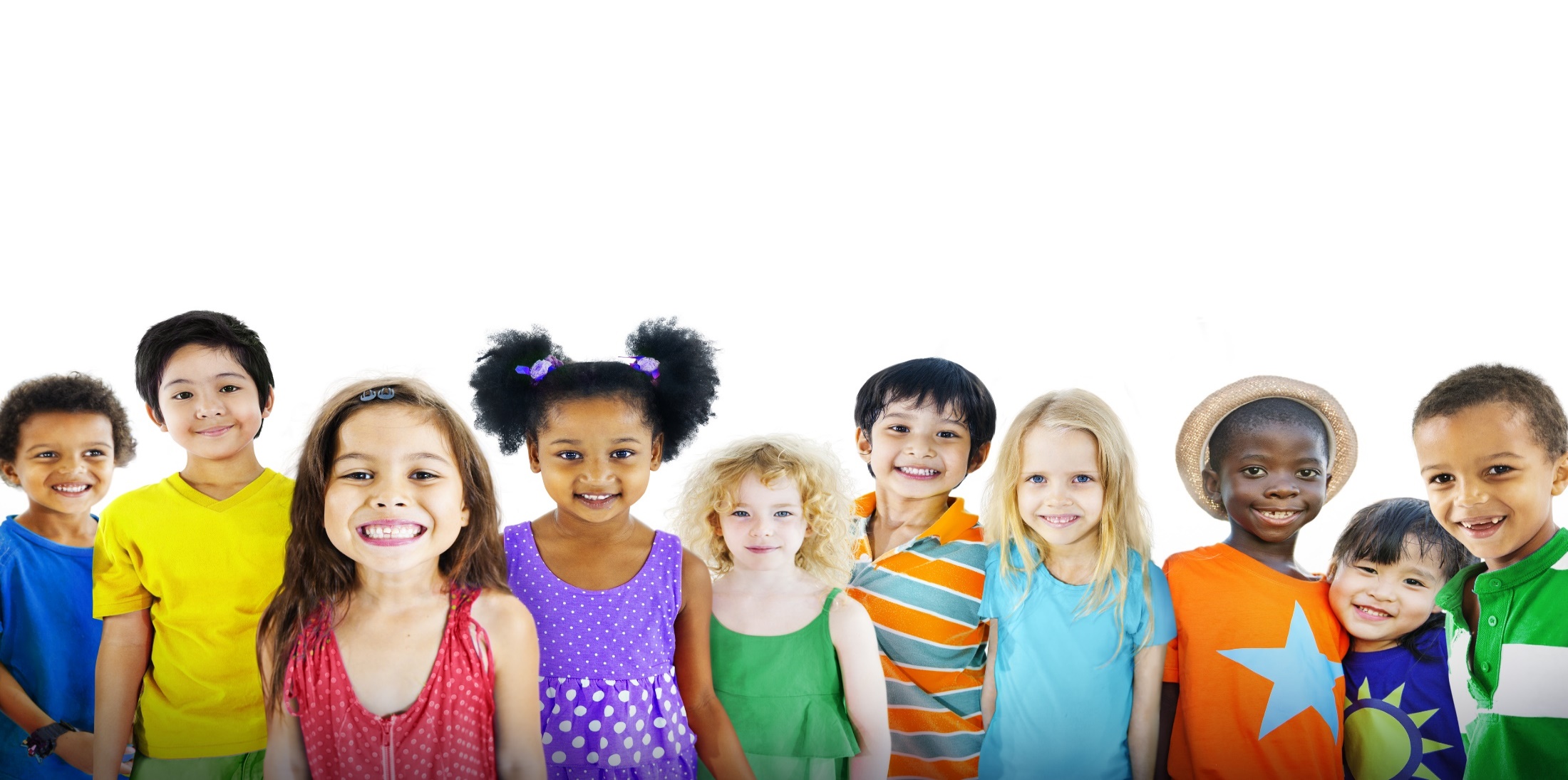 4
Cuenta de inversión estudiantil
¿En qué consiste la Cuenta de inversión estudiantil?
Cerca de $500 millones en subsidio no competitivo, para todos los distritos escolares de Oregon y las escuelas autónomas que reúnan los requisitos.
Redactar nuestro Plan
Nuestro distrito desempeña un papel importante en la planificación de los fondos SIA
Implementar el plan
Sus sugerencias
Solicitar los fondos SIA
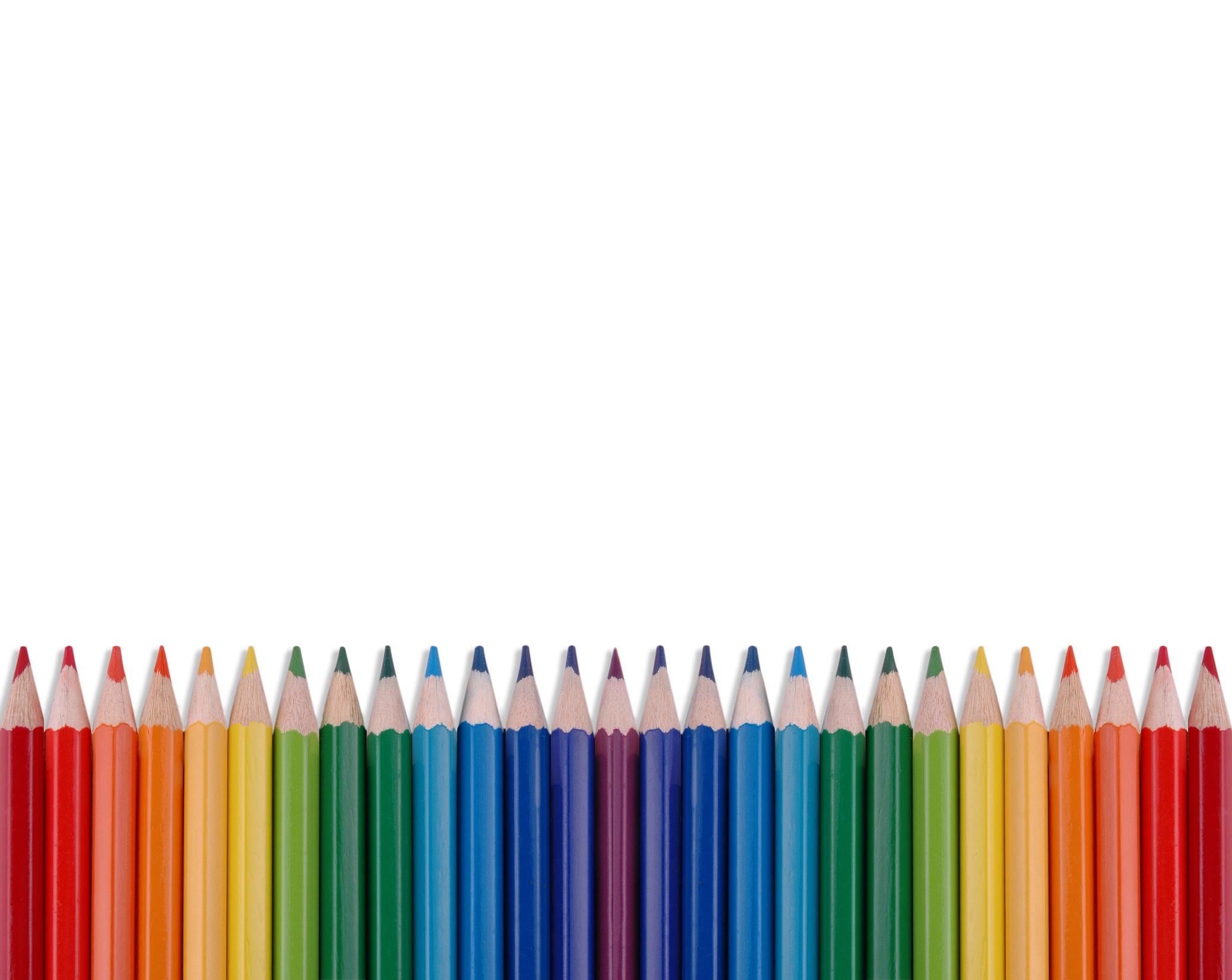 5
[Speaker Notes: subsidio]
Cuenta de inversión estudiantil
¿Cuál es el objetivo de la Cuenta de inversión estudiantil?
Satisfacer las necesidades de salud mental y de comportamiento de los estudiantes.
Aumentar el rendimiento escolar y disminuir las desigualdades académicas para:
los estudiantes de color; 
los estudiantes con discapacidades; 
los estudiantes bilingües emergentes y 
Estudiantes pasando por la pobreza, aquellos sin hogar y en cuidado de crianza;  otros estudiantes que históricamente han enfrentado situaciones de desigualdad en nuestras escuelas.
6
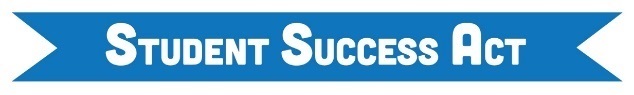 6
Cronograma
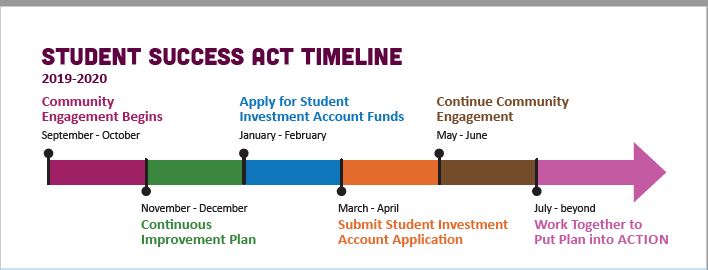 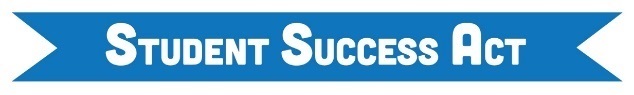 7
7
[Speaker Notes: Translation here:
CRONOGRAMA DE LA LEY DE ÉXITO ESTUDIANTIL, 2019-2020
Inicio de la participación de la comunidad: setiembre – octubre
Plan de mejora continua: noviembre - diciembre
Solicitar fondos de la cuenta de inversión estudiantil: enero – febrero
Enviar la solicitud de la cuenta de inversión estudiantil: marzo – abril
Continuar con la participación comunitaria: mayo – junio
Trabajar juntos para implementar el plan: julio – al futuro]
¿Cómo podemos usar los fondos nuevos?
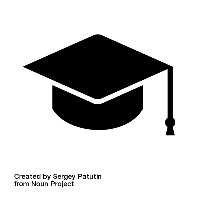 Educación integral
4 Categorías de la Cuenta de inversión estudiantil

Como parte del proceso de aceptación de los fondos de la Cuenta de inversión estudiantil, debemos determinar las necesidades y prioridades locales y diseñar un plan para usar los nuevos recursos en cualquiera de las cuatro categorías o en todas.
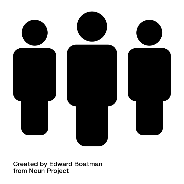 Número de alumnos
Tiempo de instrucción
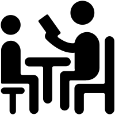 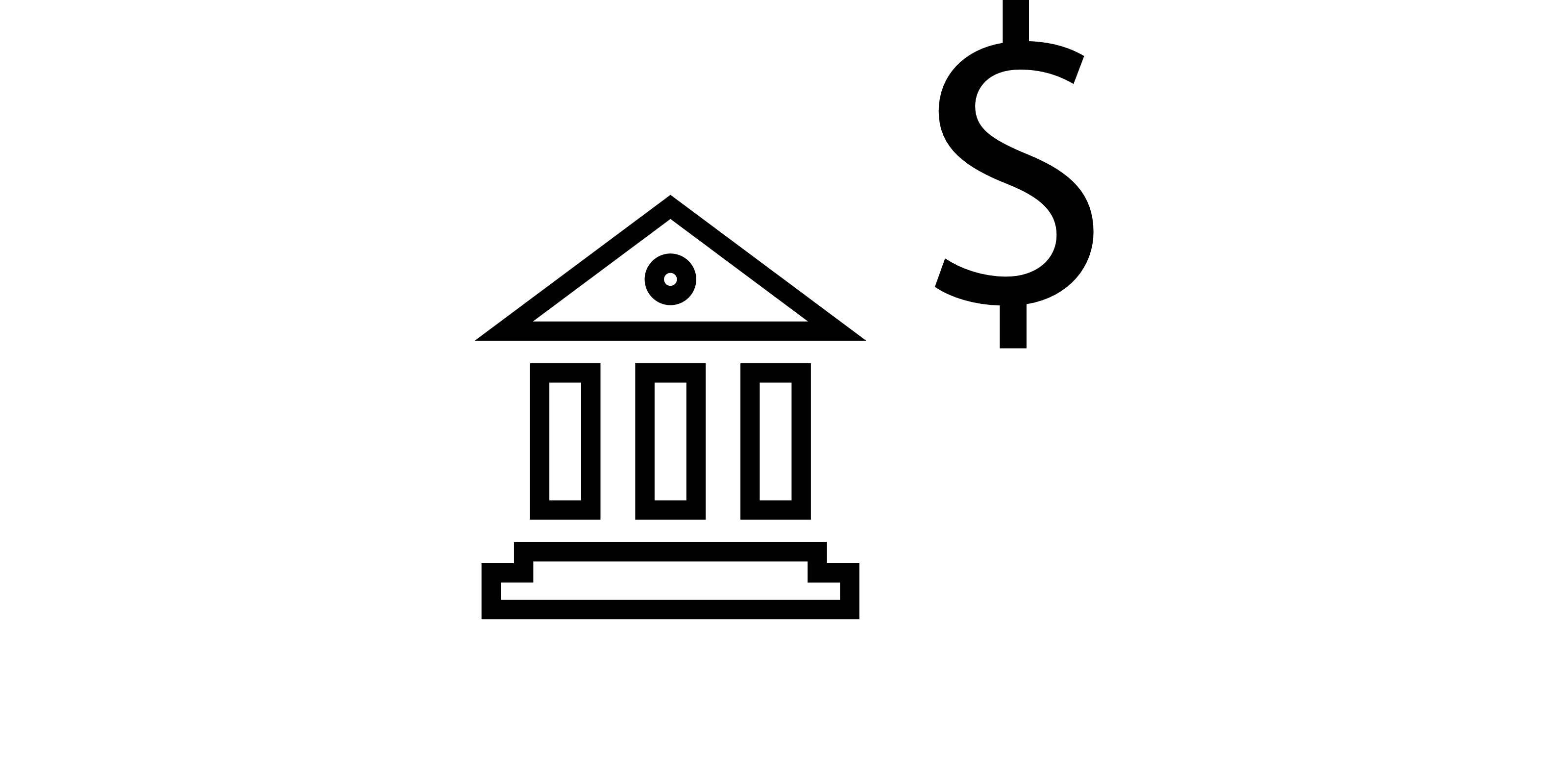 Capacitación de Salud y Seguridad
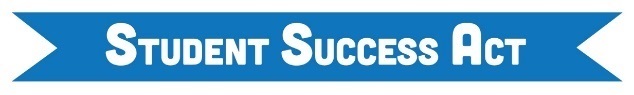 8
8
5 Áreas de sugerencias
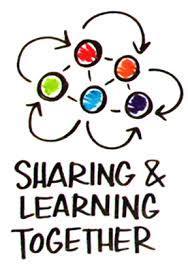 Disminuir las desigualdades académicas (brechas entre los resultados de grupos diferentes de estudiantes)
1
2
Satisfacer las necesidades de salud mental y de comportamiento de los estudiantes.
3
Brindar acceso a cursos académicos
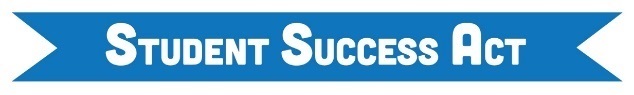 9
9
[Speaker Notes: Compartir y aprender juntos]
5 Áreas de sugerencias
4
Permitir que los profesores y los integrantes del personal tenga tiempo suficiente para:
Colaborar con otros profesores y los integrantes del personal.
Revisar los datos en las calificaciones, ausencias y disciplina de los estudiantes, según la asignatura escolar y el nivel del grado.
Diseñar estrategias para asegurarse de que los estudiantes en riesgo se puedan enfocar y logren graduarse.
5
Establecer y fortalecer alianzas
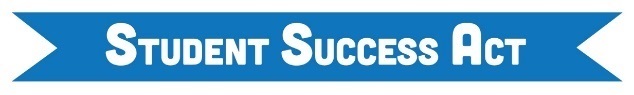 10
10
Sesiones grupales (ejemplo)
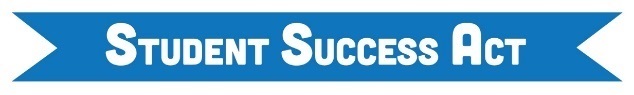 11
11
Siguientes pasos
[Coloque en esta diapositiva en los siguientes pasos de su distrito]
Envíe comentarios y sugerencias o preguntas adicionales a: XXXX@schooldistrict.com 

Apunte en su agenda: [cómo continuará la conversación]
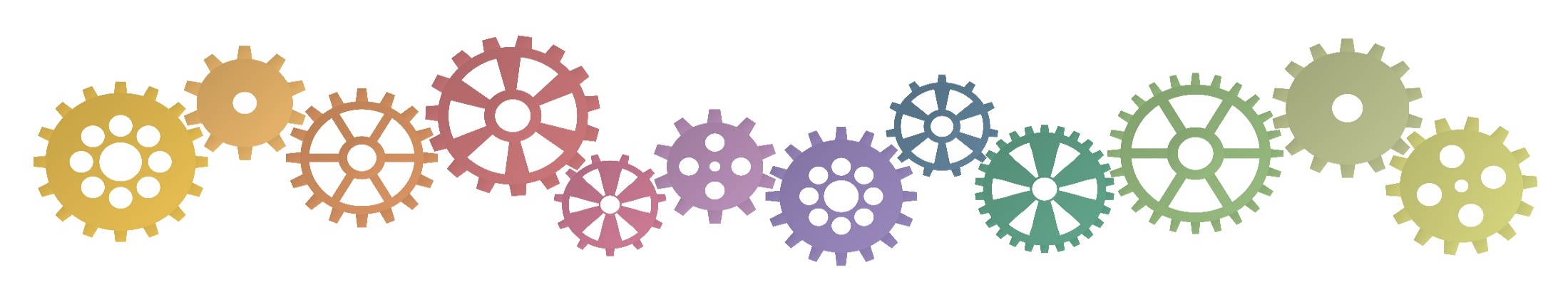 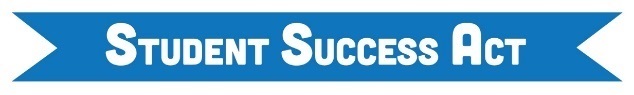 12
12
¡Gracias!
Nuestros estudiantes. Nuestro éxito.







[Coloque la información de contacto de su distrito escolar]
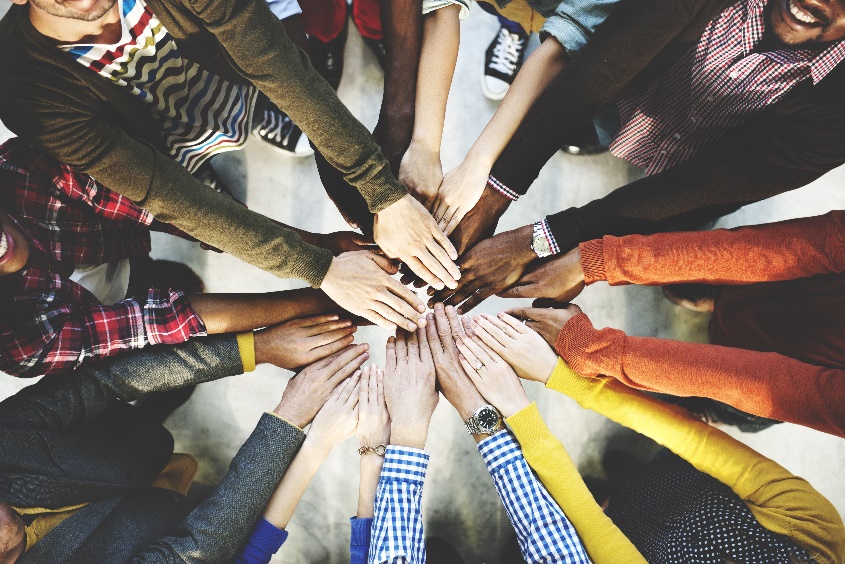 13
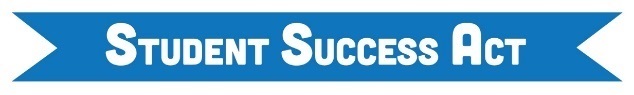 13